BÀI 11: TỔNG HỢP VÀ PHÂN GIẢI CÁC CHẤT TRONG TẾ BÀOSINH HỌC 10- CÁNH DIỀU
Nội dung
I. TỔNG HỢP CÁC CHẤT VÀ TÍCH LŨY NĂNG LƯỢNG TRONG TẾ BÀO
1. Quang tổng hợp
2. Hoá tổng hợp và quang khử
3. Tổng hợp phân tử lớn trong tế bào
II. PHÂN GIẢI CÁC CHẤT VÀ GIẢI PHÓNG NĂNG LƯỢNG TRONG TẾ BÀO
1. Hô hấp tế bào
2. Lên men
III. MỐI QUAN HỆ GIỮA TỔNG HỢP VÀ PHÂN GIẢI CÁC CHẤT TRONG TẾ BÀO
Vận động viên cử tạ/vận động viên điền kinh đã tiêu tốn nhiều năng lượng cho mỗi lần đẩy tạ, chạy nhảy. Năng lượng đó có nguồn gốc từ đâu và được giải phóng nhờ quá trình nào?
Quan sát hình 11.1  Vận động viên nâng tạ
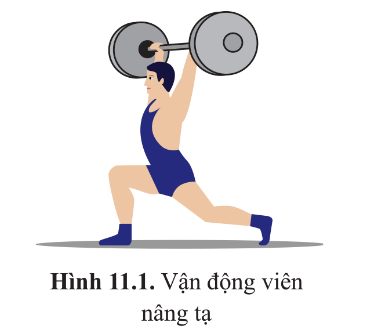 Năng lượng đó có nguồn gốc từ các tế bào trong cơ thể, được giải phóng nhờ quá trình chuyển hóa năng lượng.
I. TỔNG HỢP CÁC CHẤT VÀ TÍCH LŨY NĂNG LƯỢNG TRONG TẾ BÀO
* Khái niệm tổng hợp các chất trong tế bào.
Chia lớp thành các nhóm (mỗi nhóm 4 – 5 HS), yêu cầu các nhóm đọc thông tin và quan sát hình ảnh SGK tr.67
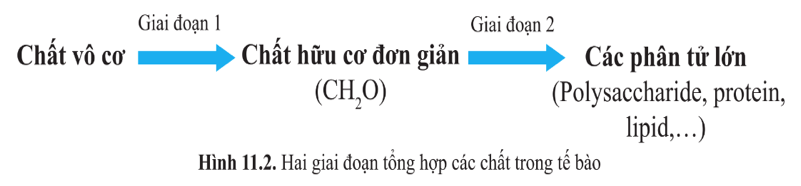 + Nêu khái niệm tổng hợp các chất trong tế bào. Lấy ví dụ minh họa (tổng hợp protein, lipid, carbohydrate,…)?

+ Có phải tất cả các sinh vật đều thực hiện được hai giai đoạn tổng hợp không? Lấy ví dụ?
1. Quang tổng hợp
Các nhóm đọc thông tin và quan sát các hình ảnh minh họa mục I.1 (SGK tr.68 – 70)
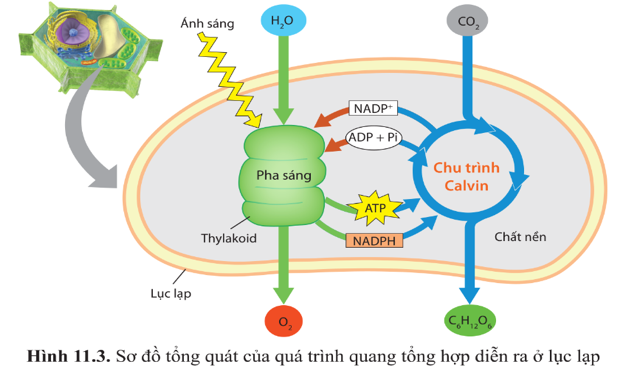 Quan sát : Chuỗi truyền electron
Quan sát chu trình Calvin
Xem video về quá trình quang tổng hợp
http://www.youtube.com/watch?v=3pD68uxRLkM
Hoàn thành phiếu học tập số 1(thời gian 5 phút)
2. Hoá tổng hợp và quang khử
Chia lớp thành 2 nhóm lớn, mỗi nhóm lớn lại chia thành các nhóm nhỏ hơn để thảo luận:
+ Nhóm 1: Tìm hiểu về hóa tổng hợp
+ Nhóm 2: Tìm hiểu về quang khử
* Nhóm 1:
1. Nêu khái niệm hóa tổng hợp. Trình bày quá trình tổng hợp các chất song song với tích lũy năng lượng. Nêu vai trò của hóa tổng hợp.
2. So sánh quang tổng hợp và hóa tổng hợp theo bảng sau:
* Nhóm 2:
1. Nêu khái niệm quang khử. Trình bày quá trình quang khử song song với tích lũy năng lượng. Nêu vai trò của quang khử.
2. So sánh quang khử và quang tổng hợp theo bảng sau:
Y/c: các nhóm đọc thông tin mục I.2 (SGK tr.70 - 71) để tìm hiểu về quá trình hóa tổng hợp và quang khử.
3. Tổng hợp phân tử lớn trong tế bào
Y/c HS hoạt động cặp đôi, đọc thông tin mục II.3 và quan sát hình 11.6 (SGK tr.70 – 71)
+ Các phân tử lớn trong tế bào (protein, lipid, tinh bột,…) được tổng hợp như thế nào?

+ Các phân tử lớn trong tế bào được tổng hợp có vai trò gì?
II. PHÂN GIẢI CÁC CHẤT VÀ GIẢI PHÓNG NĂNG LƯỢNG TRONG TẾ BÀO
Y/c HS hoạt động cặp đôi, đọc thông tin mục II (SGK tr.71): 

+ Nêu khái niệm phân giải các chất trong tế bào.

+ Quá trình phân giải có ý nghĩa gì đối với tế bào sinh vật?
II. PHÂN GIẢI CÁC CHẤT VÀ GIẢI PHÓNG NĂNG LƯỢNG TRONG TẾ BÀO
1. Hô hấp tế bào
Chia lớp thành các nhóm nhỏ (mỗi nhóm 4 – 6 HS) đọc thông tin và quan sát các hình ảnh mục II.1 (SGK tr.72 – 74)
Sơ đồ tổng quát của hô hấp tế bào
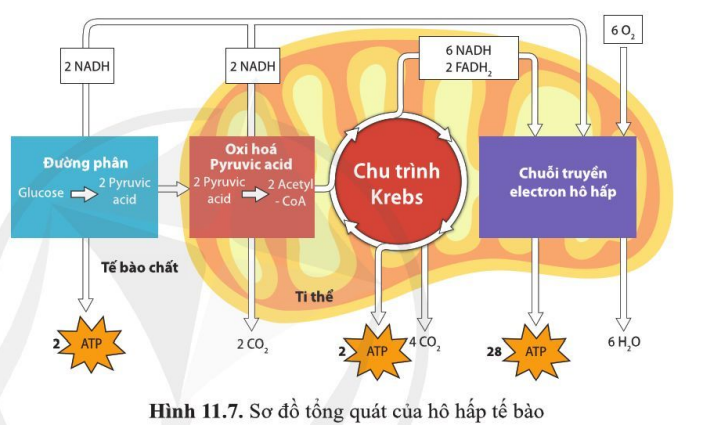 Sơ đồ tóm tắt giai đoạn đường phân
Sơ đồ tóm tắt chu trình Krebs
Chuỗi truyền electron trong hô hấp tế bào
Quan sát video
https://youtu.be/rCo1k4ABPRI
Hoàn thành phiếu học tập
Khi trong tế bào không có oxygen, glucose sẽ được chuyển hóa như thế nào?
2. Lên men
Y/c  HS hoạt động cặp đôi, đọc thông tin và quan sát hình ảnh mục II.2 (SGK tr.74 – 75)
Các con đường phân giải glucose trong tế bào
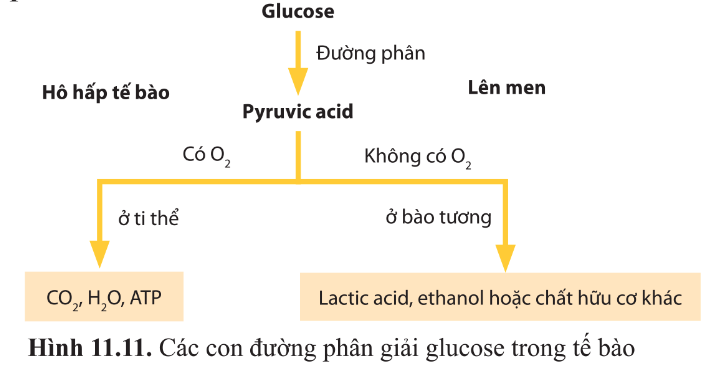 Vẽ sơ đồ các giai đoạn của 
quá trình lên men?
Vì sao nói tổng hợp và phân giải là hai quá trình đối lập nhưng thống nhất trong hoạt động sống của sinh vật?
III. MỐI QUAN HỆ GIỮA TỔNG HỢP VÀ PHÂN GIẢI CÁC CHẤT TRONG TẾ BÀO
Y/c HS đọc thông tin và quan sát sơ đồ mục III (SGK tr.75)
Sơ đồ tổng quát thể hiện mối quan hệ giữa tổng hợp và phân giải
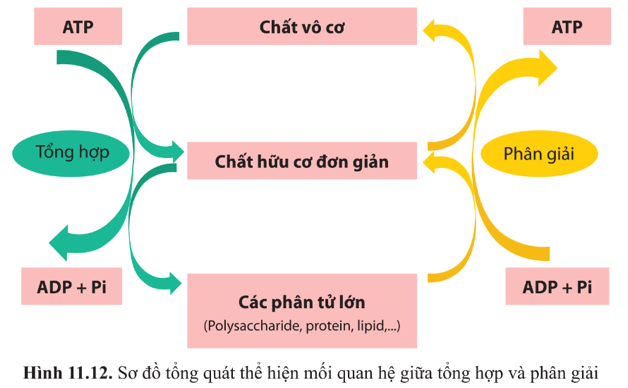 Phân tích mối quan hệ giữa 
tổng hợp và phân giải ?
LUYỆN TẬP
Y/c HS làm việc theo nhóm (mỗi nhóm 3 – 4 HS), lựa chọn để thực hiện một trong hai nhiệm vụ sau:

+ Nhiệm vụ 1: Lập bảng phân biệt hô hấp tế bào và lên men.

+ Nhiệm vụ 2: Lập bảng phân biệt quang hợp và hô hấp tế bào.
1. Phân biệt hô hấp tế bào và lên men.
Đều có đường phân, phân giải glucozo thành axit pyruvic giải phóng ATP
- Gồm đường phân, chu trình Crep, chuỗi chuyền e –> xảy ra ở tế bào chất, màng trong ti thể, chất nền ti thể (nhân thực), tế bào chất, màng sinh chất (nhân sơ).
- Chỉ gồm giai đoạn đường phân xảy ra ở tế bào chất.
- Chất nhận e cuối cùng là chất hữu cơ.
- Năng lượng ATP ít (chỉ thu được 2 ATP).
- Chất nhận e cuối cùng là O2
- Tạo ra nhiều ATP hơn quá trình lên men.
-  Sản phẩm là rượu etylic, CO2 (lên men rượu) axit lactic (lên men lactic).
- Sản phẩm: H2O và CO2.
- Khi môi trường thiếu O2 sẽ diễn ra quá trình hô hấp kị khí, tạo ra các sản phẩm trung gian như muối vô cơ.
- Khi môi trường có O2 thì tiến hành hô hấp hiếu khí tạo H2O và CO2.
2. Phân biệt quang hợp và hô hấp tế bào
+ Đều là quá trình chuyển hoá vật chất và năng lượng trong tế bào.
+ Đều là các chuỗi phản ứng ôxi hoá – khử phức tạp.
+ Đều có sự tham gia của chất vận chuyển electron.
Tế bào thực vật, tảo và một số loại vi khuẩn.
Tất cả các loại tế bào.
Lục lạp.
Ti thể.
Chỉ tiến hành khi có ánh sáng.
Không cần ánh sáng.
Không cần sắc tố quang hợp.
Cần sắc tố quang hợp.
Biến năng lượng ánh sáng thành năng lượng hoá học trong các hợp chất hữu cơ.
Giải phóng năng lượng tiềm tàng trong các hợp chất hữu cơ thành năng lượng dễ sử dụng là ATP.
Là quá trình tổng hợp chất hữu cơ từ các chất vô cơ.
Là quá trình phân giải các chất hữu cơ thành các chất vô cơ.
VẬN DỤNG
+ Tại sao khi lao động nặng hoặc tập thể dục thì chúng ta lại thở mạnh?
+ Vì sao khi muối chua rau quả (lên men lactic), người ta thường đổ ngập nước và đậy kín?
+ Dựa vào hình 11.12 (SGK tr.75), vẽ sơ đồ thể hiện mối quan hệ giữa quang hợp và hô hấp ở thực vật.
+ Tại sao khi lao động nặng hoặc tập thể dục thì chúng ta lại thở mạnh?
Khi tập thể dục hoặc lao động nặng, chúng ta phải thở mạnh để lấy thêm khí oxi, phục vụ cho quá trình hô hấp.
+ Vì sao khi muối chua rau quả (lên men lactic), người ta thường đổ ngập nước và đậy kín?
Khi muối chua rau quả (lên men lactic) người ta thường đổ ngập nước và đậy kín để tránh cho rau quả tiếp xúc với O2, vì quá trình lên men diễn ra khi không có khí O2.
+ Dựa vào hình 11.12 (SGK tr.75), vẽ sơ đồ thể hiện mối quan hệ giữa quang hợp và hô hấp ở thực vật.
Sơ đồ thể hiện mối quan hệ giữa quang hợp và hô hấp.
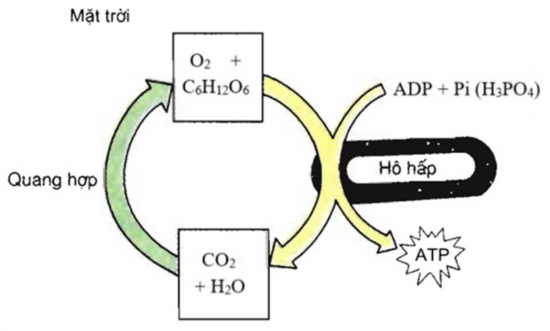 5
1
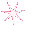 2
6
3
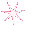 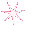 4
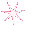 TRÒ CHƠI
LUCKY STAR
pipi
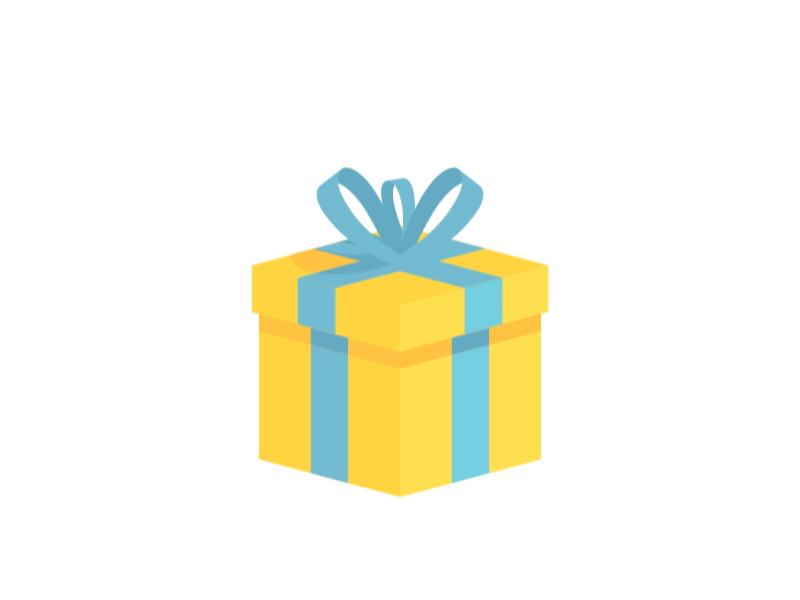 Câu 1 : Trong các tế bào quá trình phân giải glucose bắt đầu bằng
A. Quá trình đường phân 
B. Quá trình lên men 
C. Quá trình oxy hóa pyruvate
D. Chu trình Krebs
Chúc mừng em nhận 1 phần quà
Đáp án: A
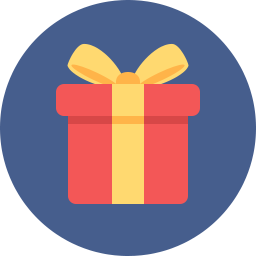 GO HOME
Câu 2 : Chất nhận electron cuối cùng trong chuỗi truyền electron ở ti thể là 
A.NADH
B. O2
C. CO2
D. H2O
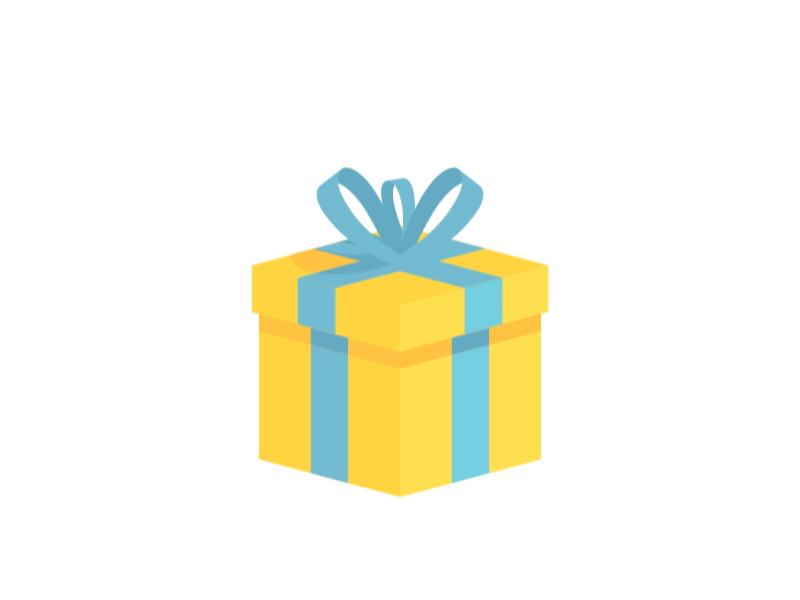 Chúc mừng em nhận một chàng pháo tay
Đáp án: B
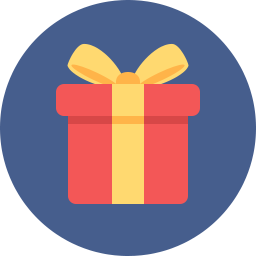 GO HOME
Câu 3 : Quá trình đường phân diễn ra 
Ở bào tương
Ở ti thể
Chỉ khi có O2
Chỉ khi không có O2
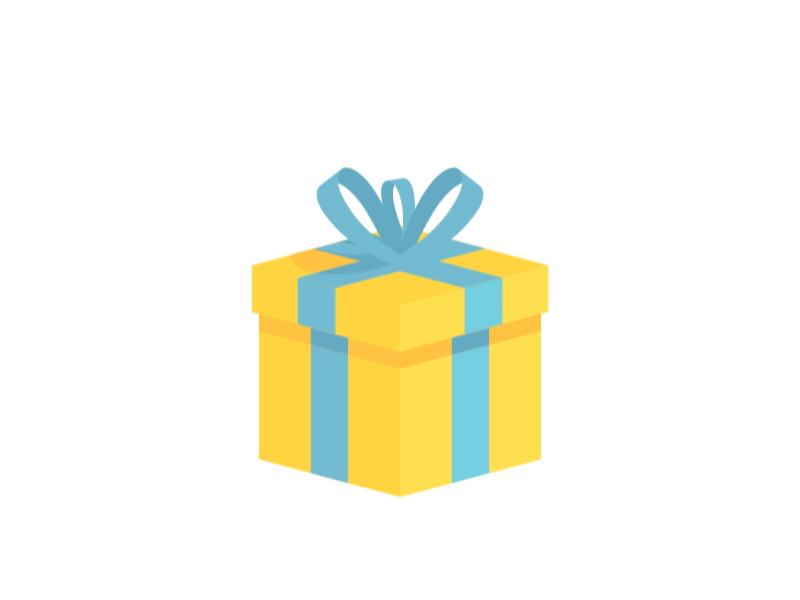 Chúc mừng em nhận 9 điểm
Đáp án: A
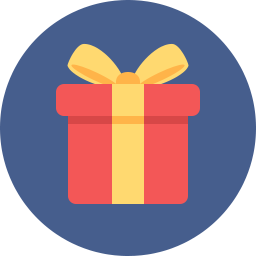 GO HOME
Câu 4 : Chọn câu đúng về quá trình quang hợp và hô hấp tế bào 
A.Quang hợp tạo ra  oxygen còn hô hấp tế bào sử dụng oxygen 
B. Quang hợp sử dụng glucose còn hô hấp tế bào tạo ra glucose 
C.Quang hợp chỉ xảy ra ở thực vật trong khi hô hấp tế bào chỉ xảy ra ở động vật
D.Quang hợp chỉ xảy ra trong điều kiện có ánh sáng còn hô hấp tế bào chỉ xảy ra trong bóng tối .
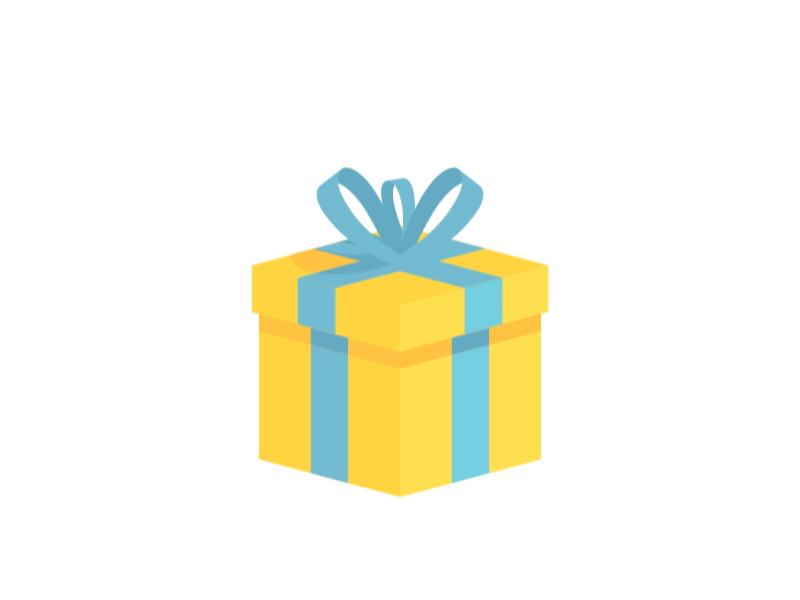 Chúc mừng em nhận 1 phần quà
Đáp án: A
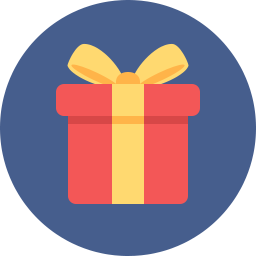 GO HOME
Câu 5 : Quá trình lên men tạo ra
A. một phân tử 3 carbon từ một phân tử 6 carbon.
B. CO2 từ pyruvic acid 
C. ATP và ADP từ phosphate
D. phân tử hữu cơ từ pyruvic acid
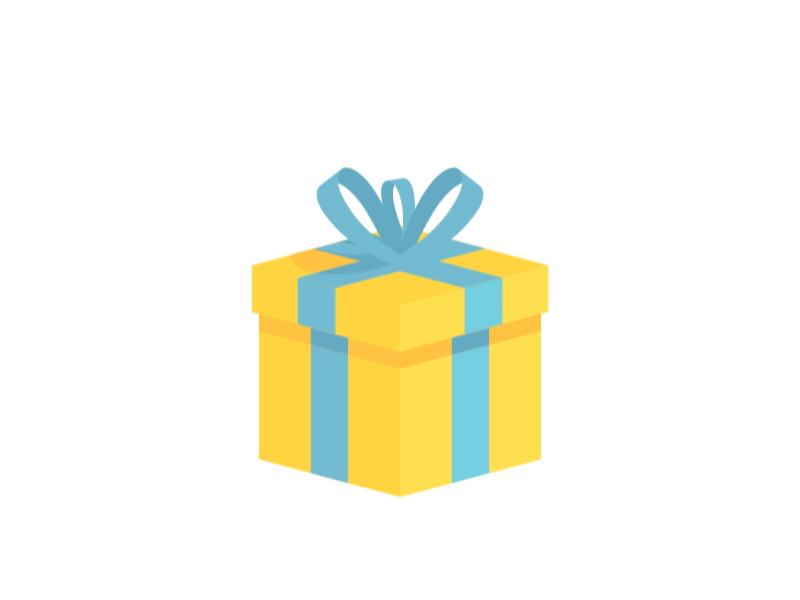 Chúc mừng em nhận 1 phần quà
Đáp án: D
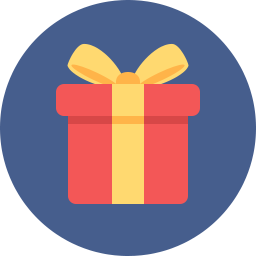 GO HOME
Câu 6 : Quá trình nào sau đây trong các tế bào nhân chuẩn sẽ diễn ra bình thường cho dù có hay không có oxygen 
A.Chuỗi truyền electron 
B. Đường phân 
C. Chu trình Krebs 
D. Sự oxi hóa pyruvic acid
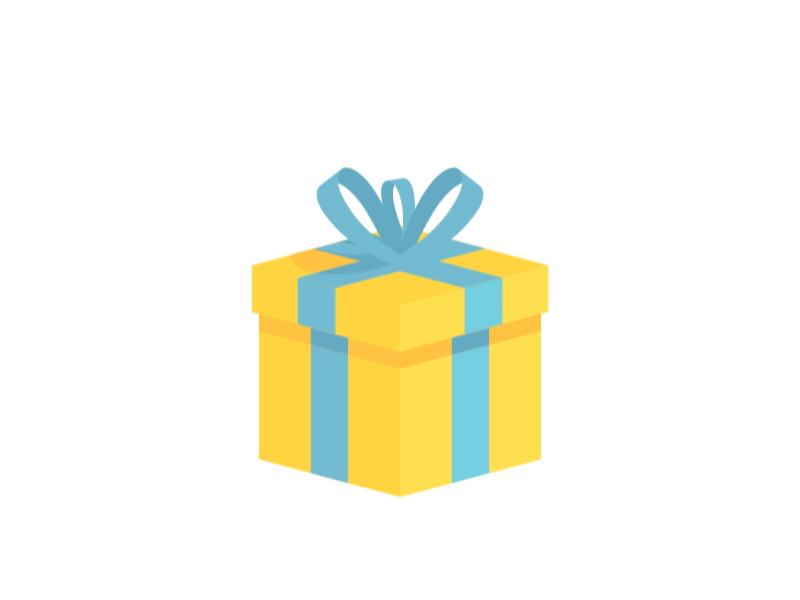 Chúc em may mắn!
Đáp án: B
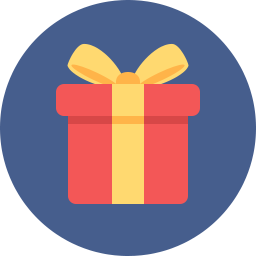 GO HOME
Nội dung đã học
I. TỔNG HỢP CÁC CHẤT VÀ TÍCH LŨY NĂNG LƯỢNG TRONG TẾ BÀO
1. Quang tổng hợp
2. Hoá tổng hợp và quang khử
3. Tổng hợp phân tử lớn trong tế bào
II. PHÂN GIẢI CÁC CHẤT VÀ GIẢI PHÓNG NĂNG LƯỢNG TRONG TẾ BÀO
1. Hô hấp tế bào
2. Lên men
III. MỐI QUAN HỆ GIỮA TỔNG HỢP VÀ PHÂN GIẢI CÁC CHẤT TRONG TẾ BÀO
- Ôn lại kiến thức đã học.
- Làm bài tập trong Sách bài tập Sinh học 10.
- Đọc và tìm hiểu trước Bài 12: Thông tin giữa các tế bào.